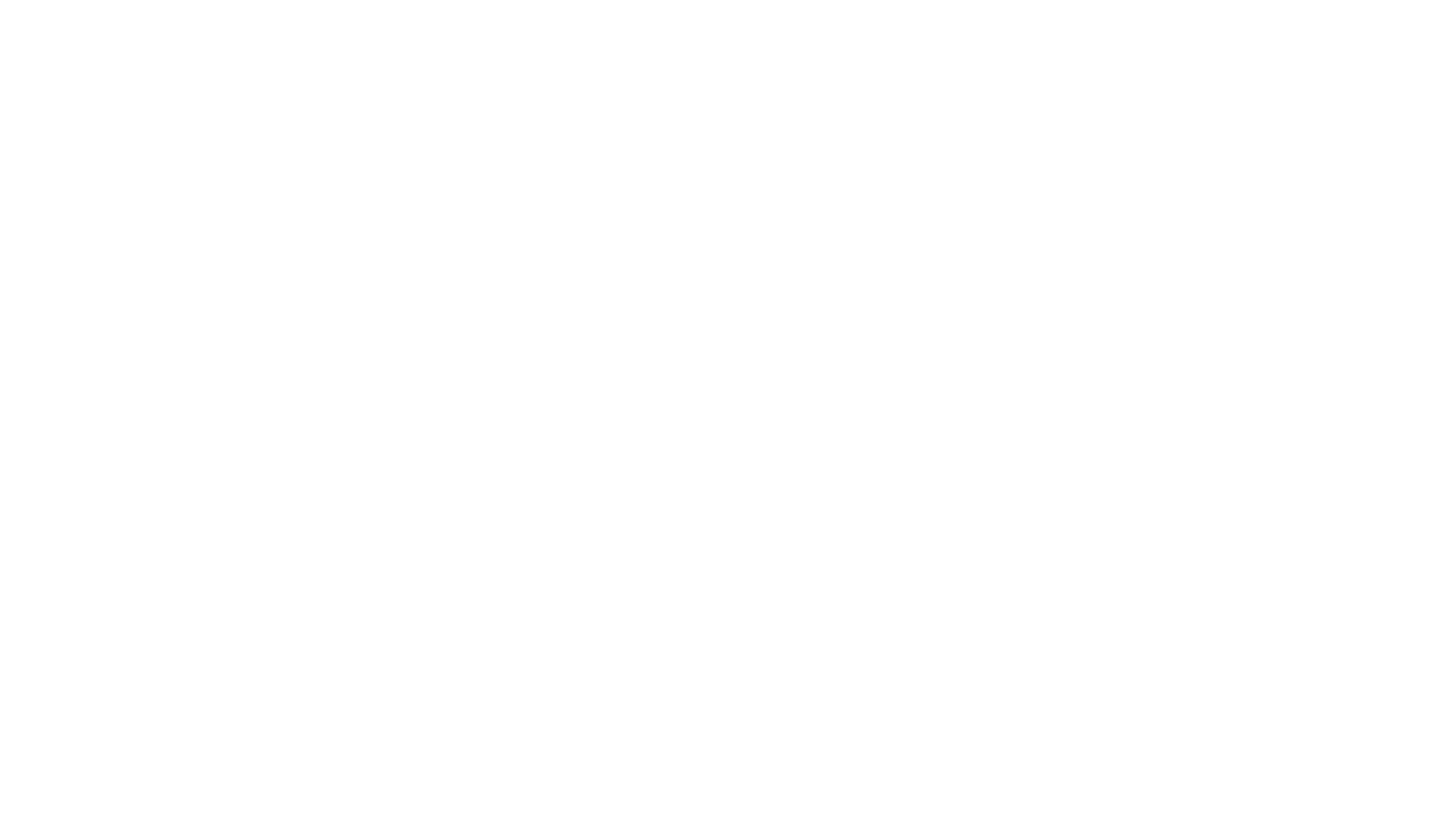 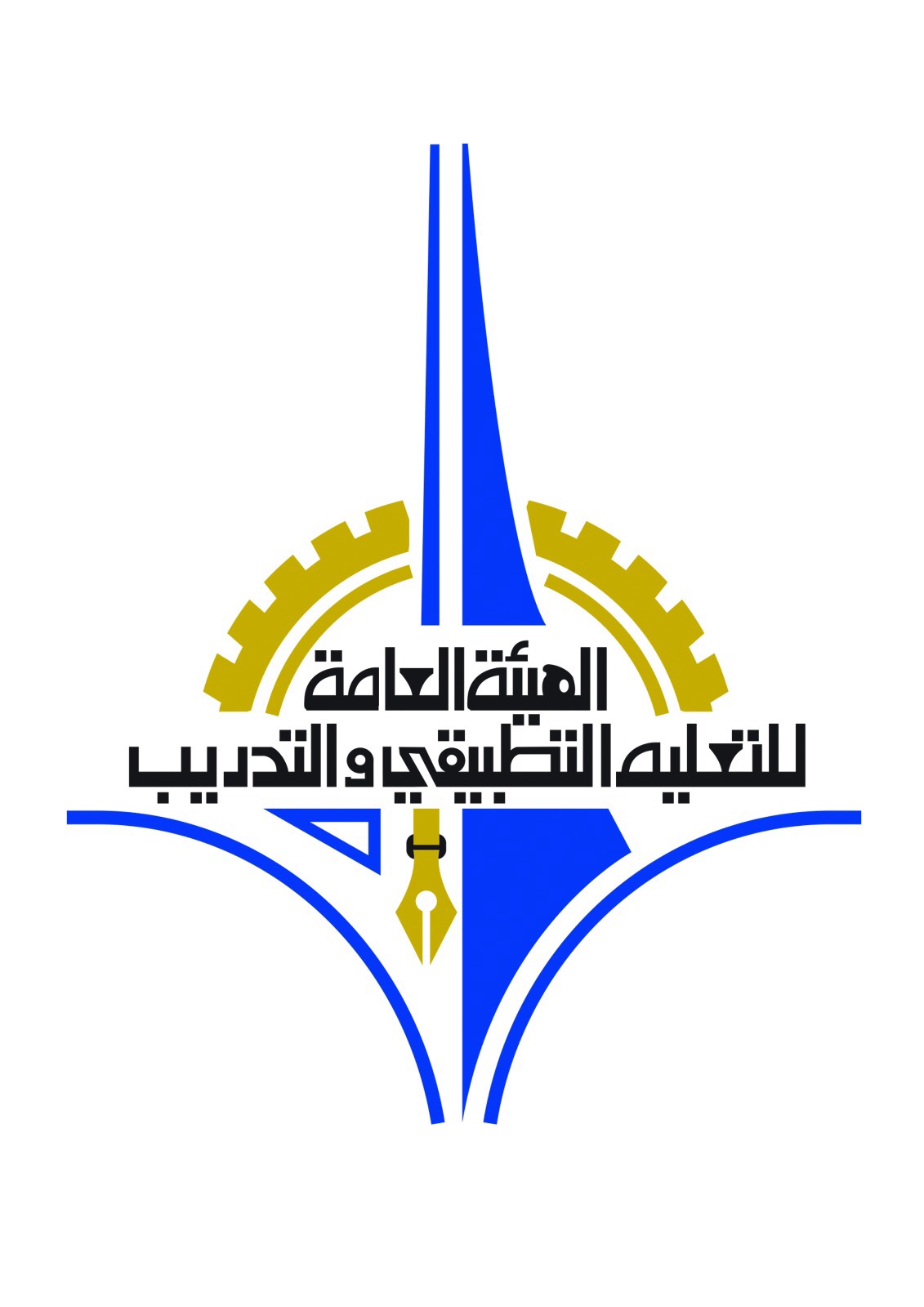 التحليل الإحصائي ودراسة البيانات
إعداد
الأستاذ/ أحمد راشد الصبر
ماجستير إحصاء و بحوث العمليات
Contact: www.acs-kw.com, admin@acs-kw.com
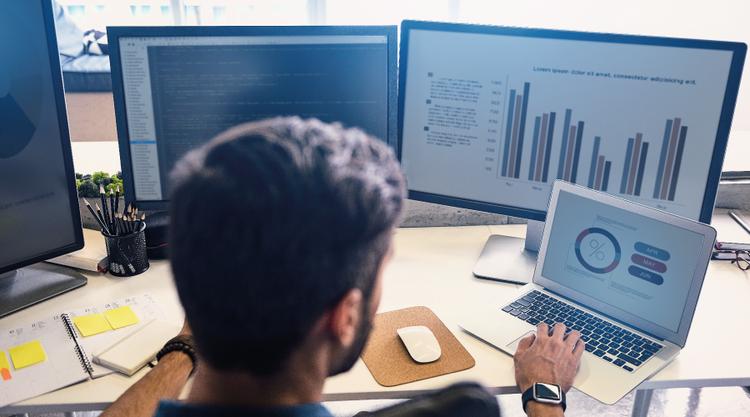 اليوم الثاني
التحليل الوصفي – الجزء الثاني
دراسة المقارنات
اختبار المقارنة
تطبيق عملي – SPSS
استراحة
دراسة العلاقة  - الجزء الأول
الرسومات البيانية – الجزء الثاني
تطبيق عملي – EXCEL & SPSS
الأسئلة والاستفسارات
Contact: www.acs-kw.com, admin@acs-kw.com
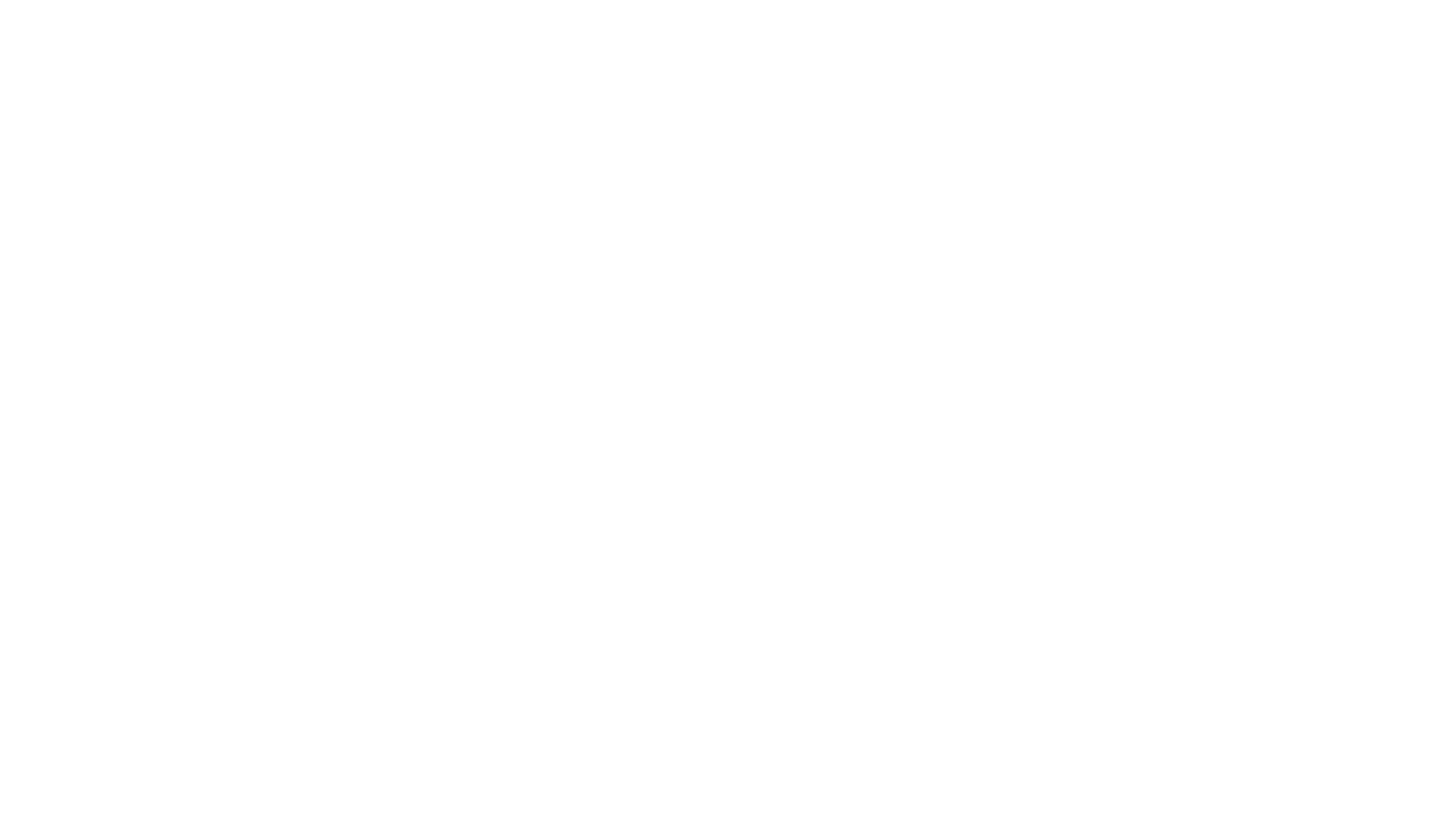 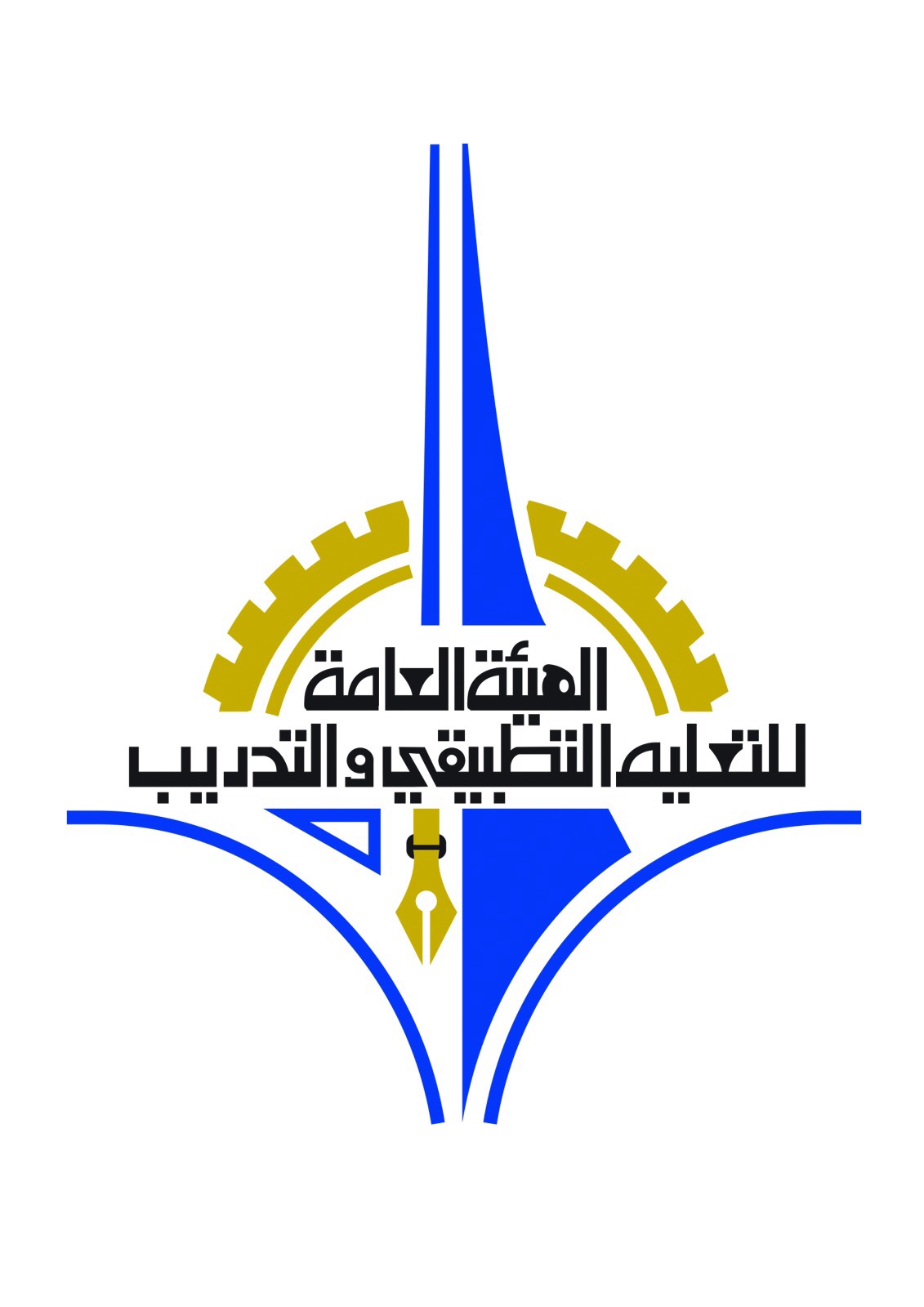 التحليل الوصفي للمتغيرات
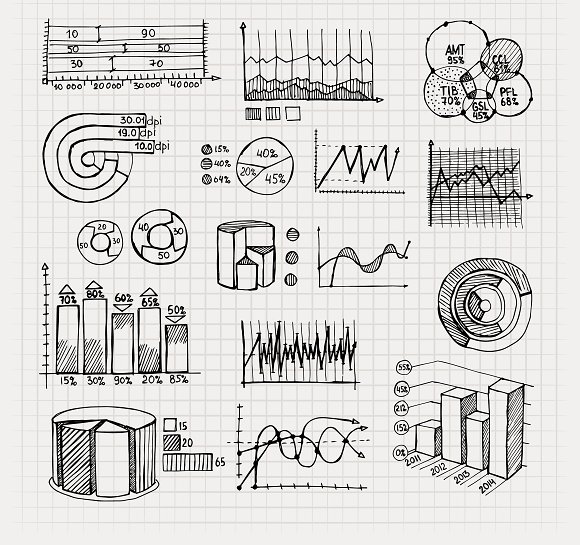 المتوسطات الحسابية.
معدلات التشتت.
الجداول المزدوجة.

http://academic.udayton.edu/gregelvers/psy216/spss/descript1.htm
Contact: www.acs-kw.com, admin@acs-kw.com
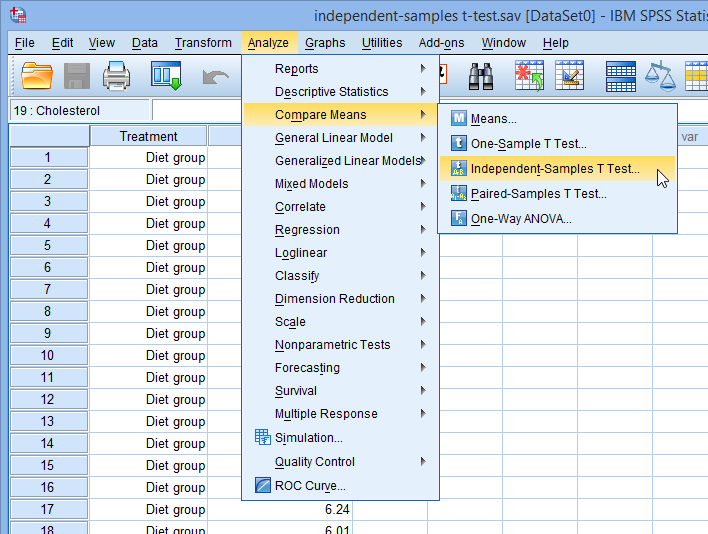 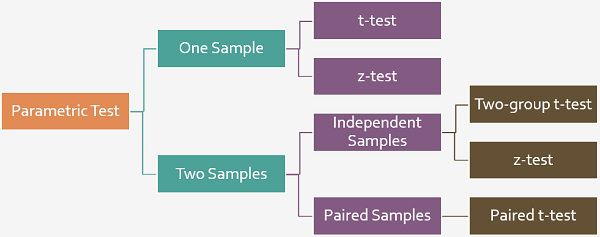 دراسة المقارنات (للفئتين)
Contact: www.acs-kw.com, admin@acs-kw.com
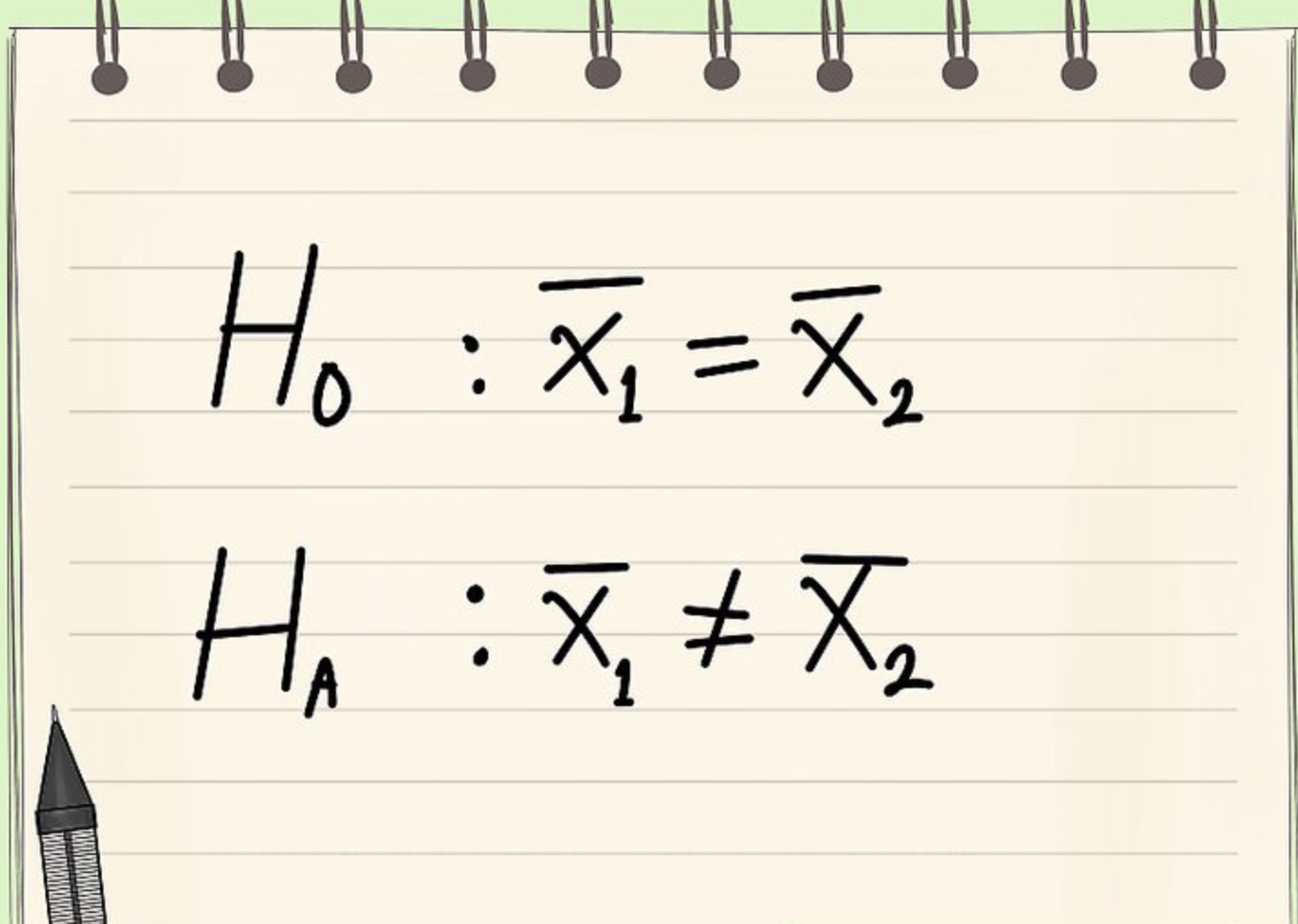 https://statistics.laerd.com/spss-tutorials/independent-t-test-using-spss-statistics.php
اختبار المقارنة للفئتين
Contact: www.acs-kw.com, admin@acs-kw.com
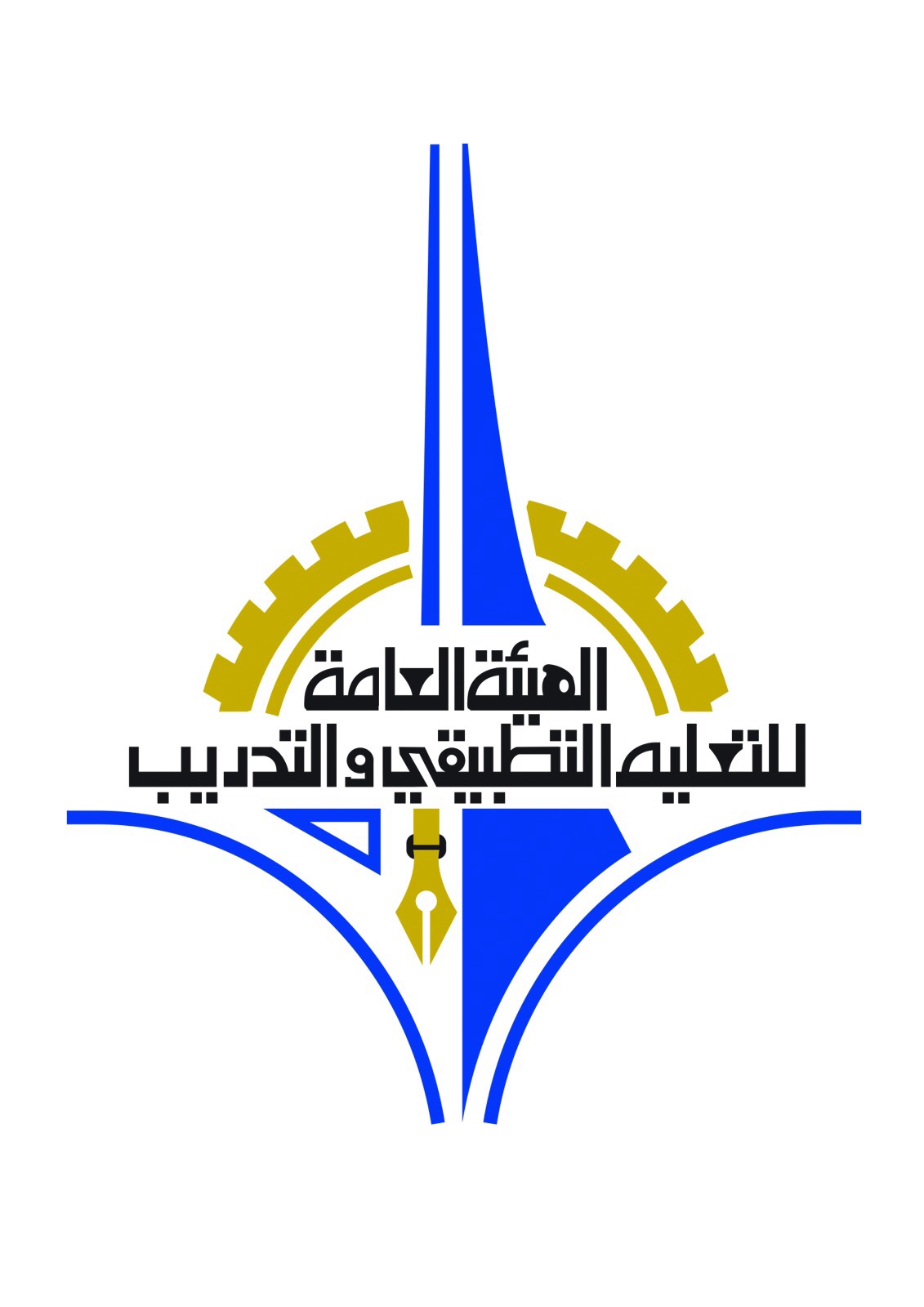 تطبيق عملي
Go to

www.acs-kw.com
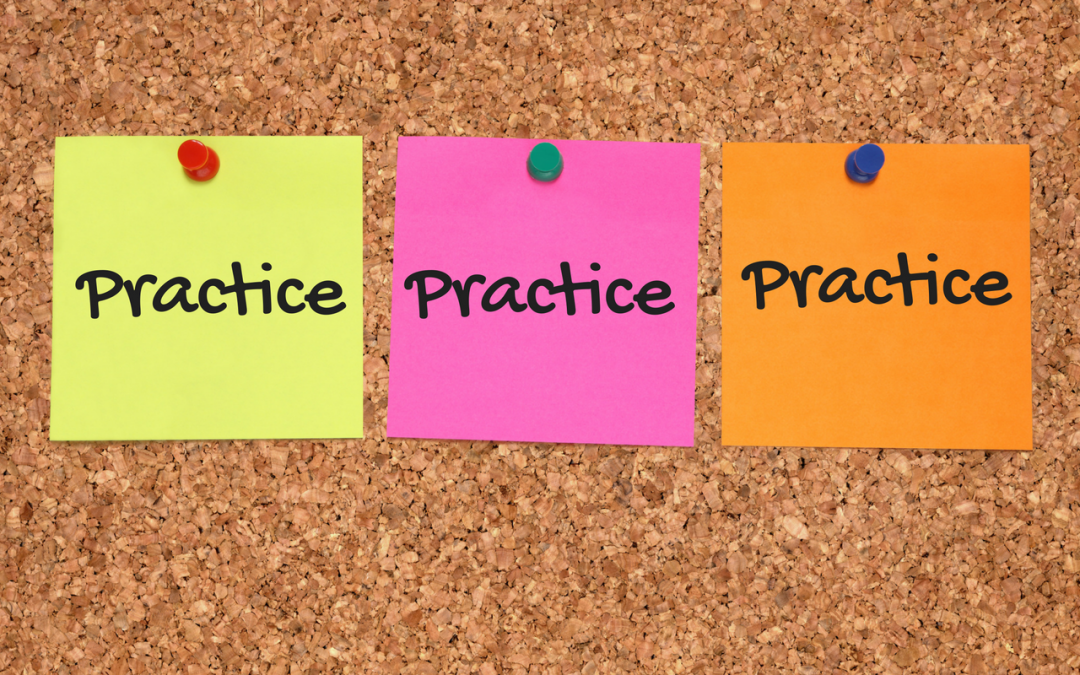 Contact: www.acs-kw.com, admin@acs-kw.com
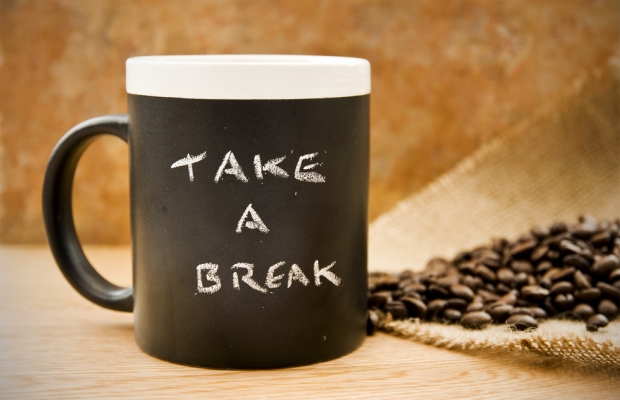 Contact: www.acs-kw.com, admin@acs-kw.com
استراحه
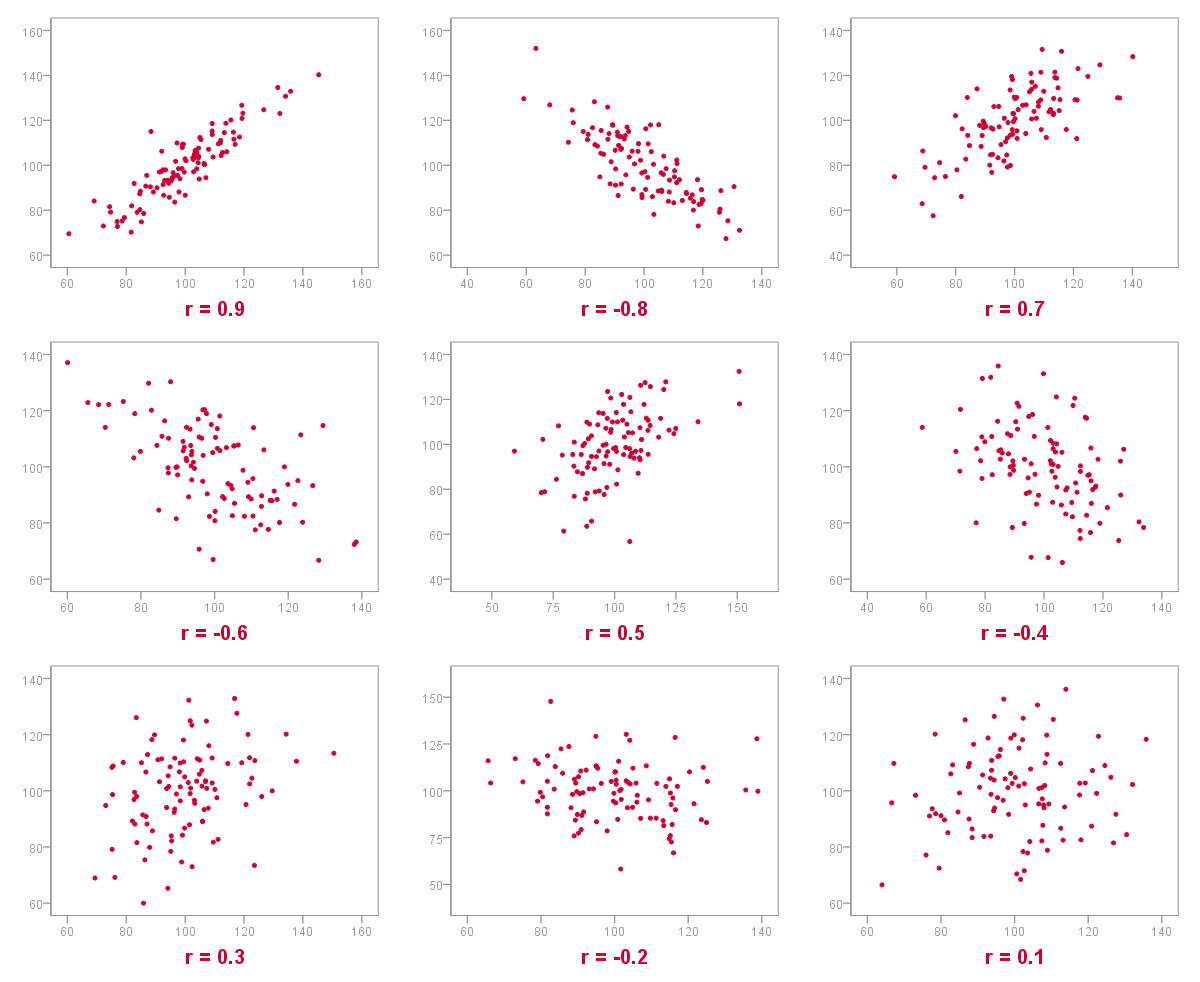 https://statistics.laerd.com/spss-tutorials/pearsons-product-moment-correlation-using-spss-statistics.php
دراسة العلاقة
Contact: www.acs-kw.com, admin@acs-kw.com
معادلة خط الإنحدار الأحادية
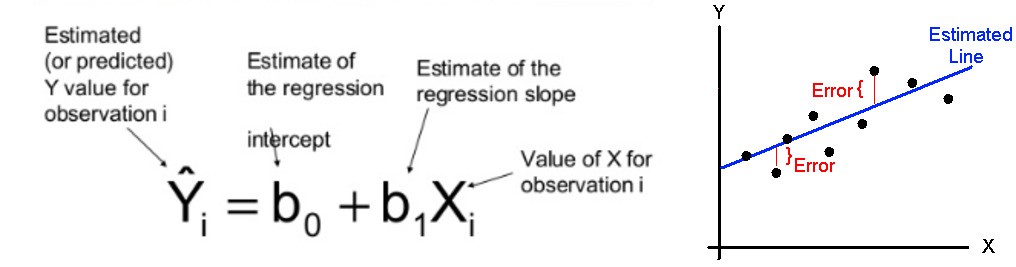 https://statistics.laerd.com/spss-tutorials/linear-regression-using-spss-statistics.php
Contact: www.acs-kw.com, admin@acs-kw.com
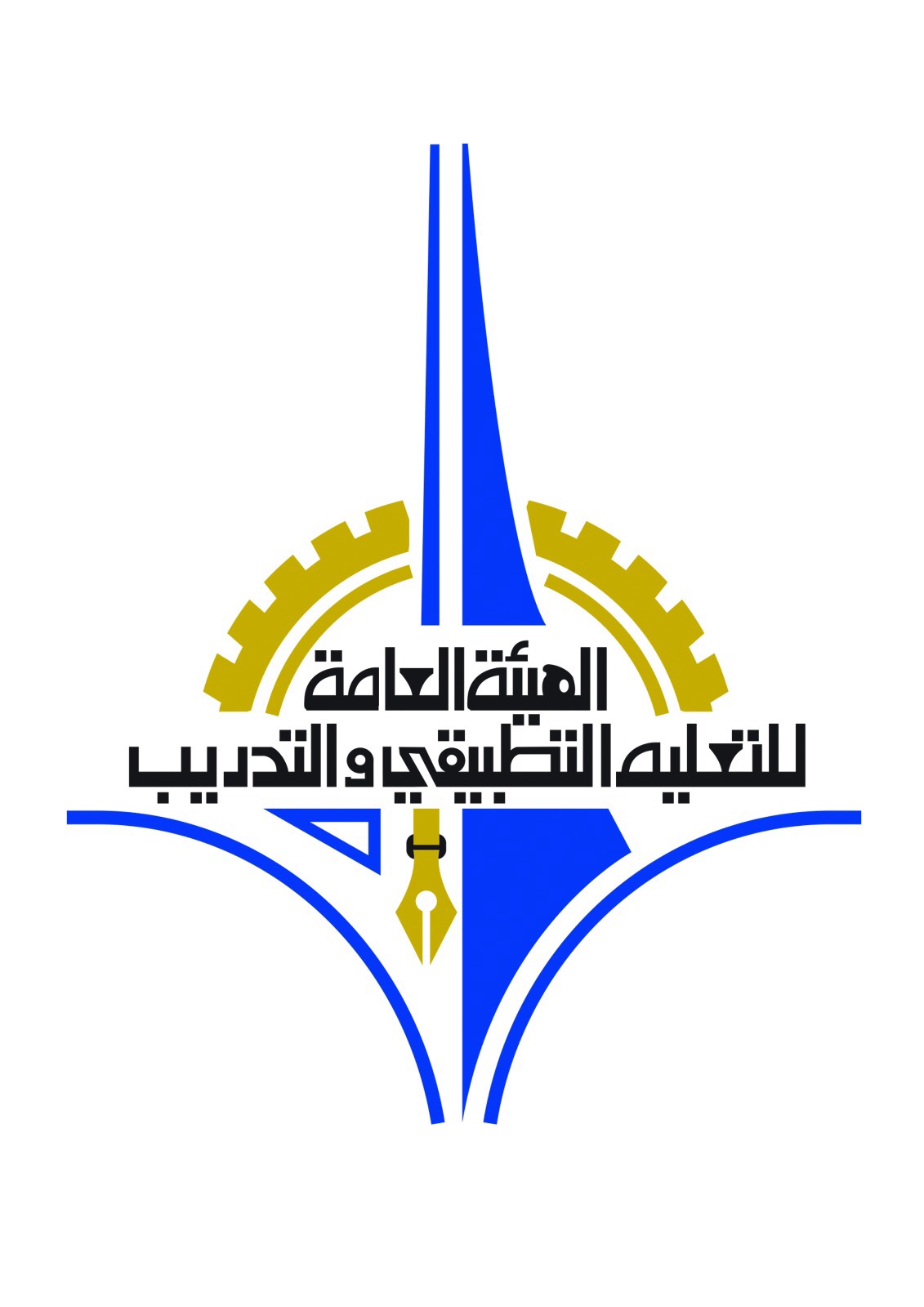 تطبيق عملي
Go to

www.acs-kw.com
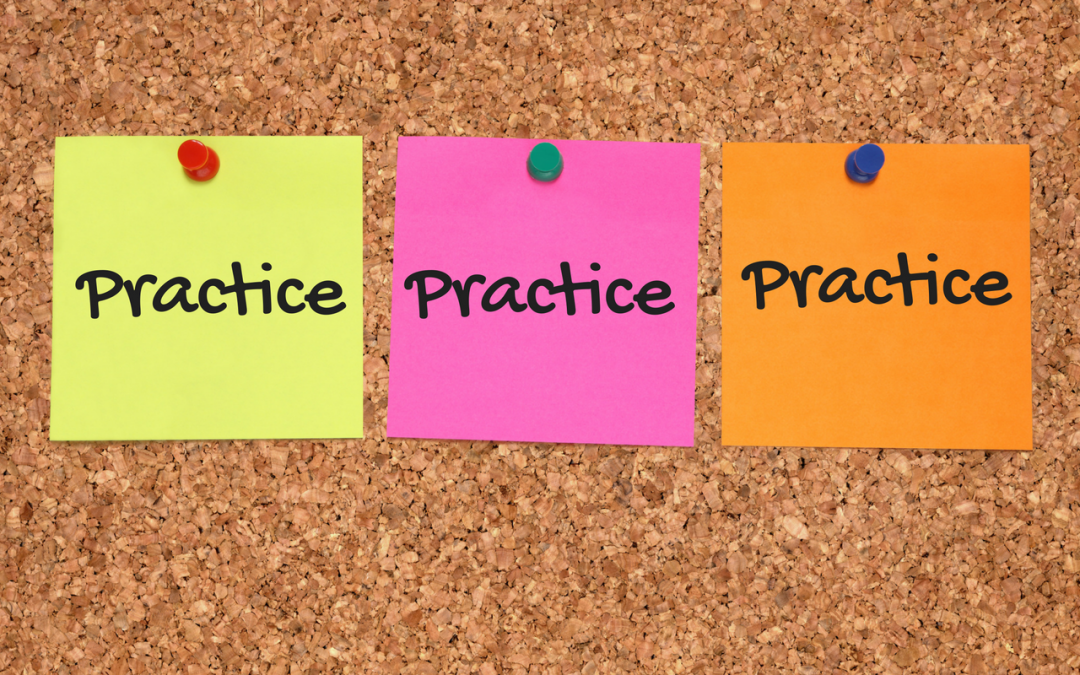 Contact: www.acs-kw.com, admin@acs-kw.com
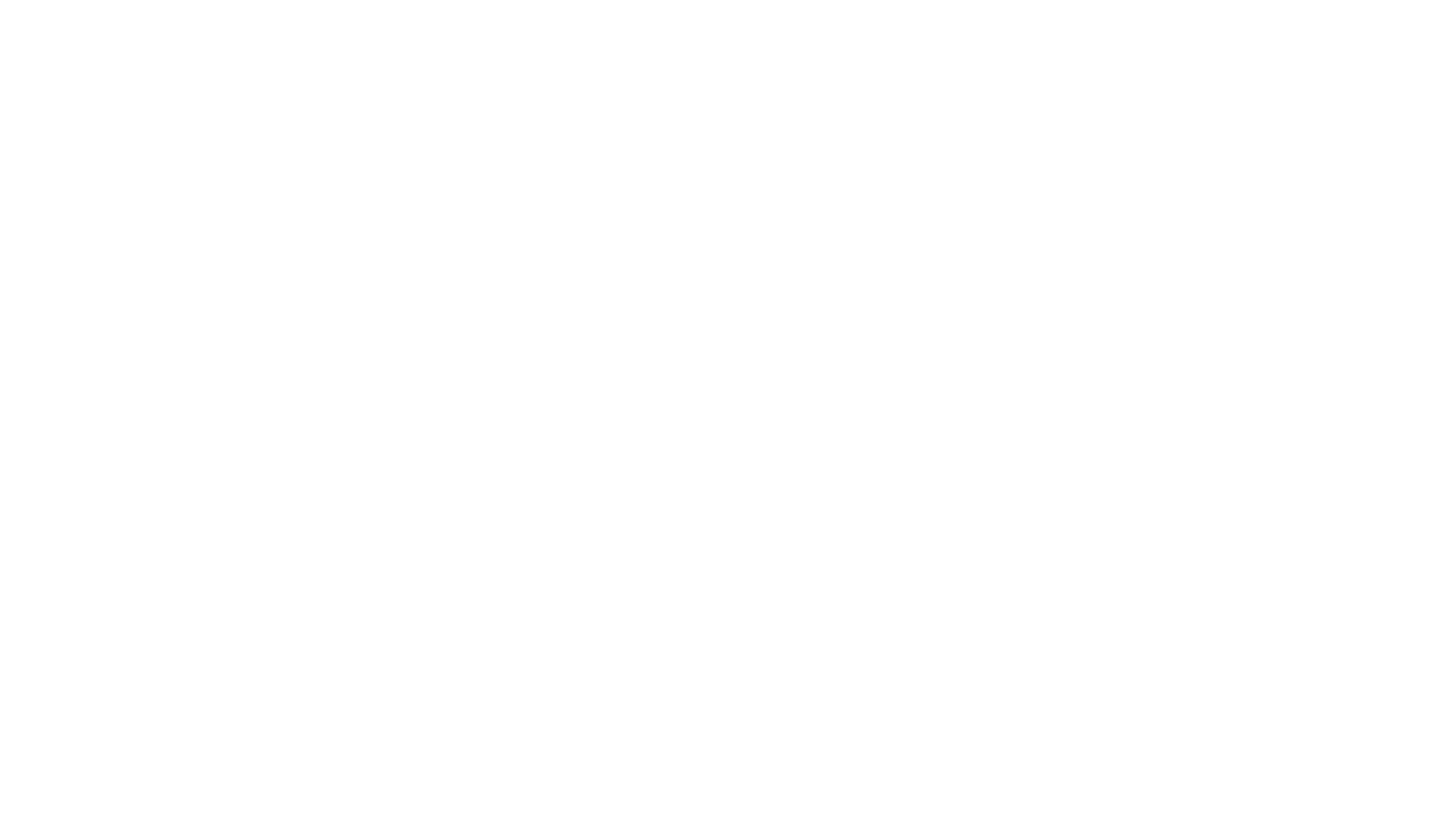 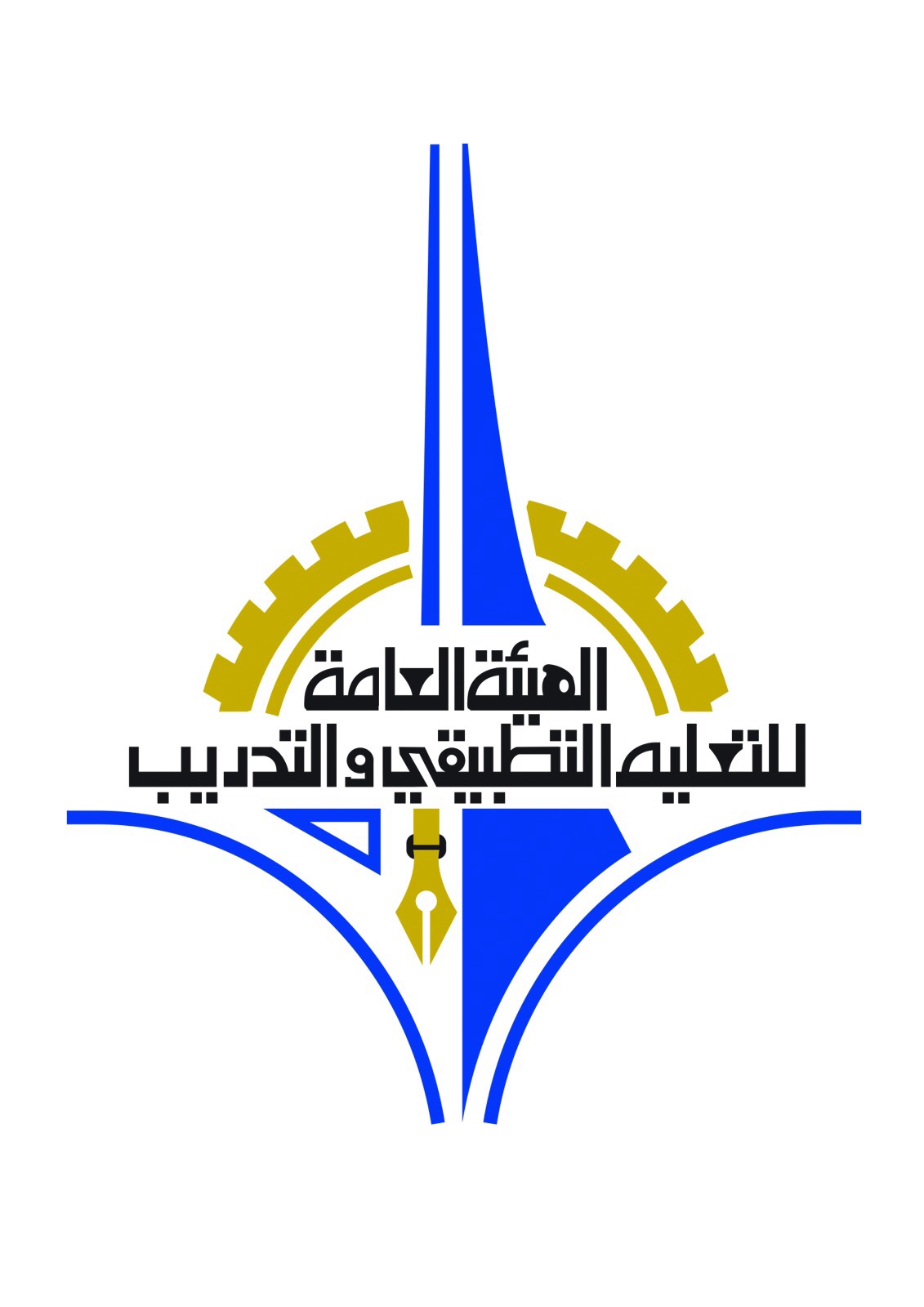 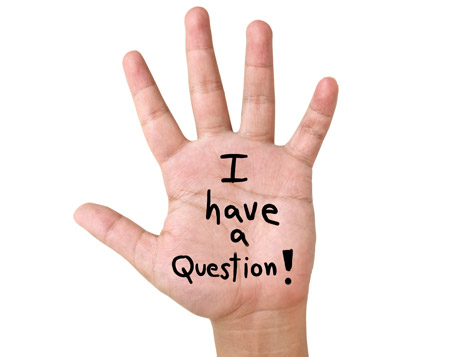 الأسئلة و الاستفسارات
Contact: www.acs-kw.com, admin@acs-kw.com